Arbeiten in Deutschlandbeim Bayerischen Roten Kreuz
Vorstellung des zukünftigen Arbeitgebers
und der Region
Herzlich willkommen!
Sie möchten nach Deutschland kommen.
Sie möchten in der Altenpflege arbeiten.

Wir freuen uns schon auf Sie!
Wir brauchen viele Pflegekräfte, wir brauchen Sie!
Wir bereiten uns gut auf Sie vor.
Wir zeigen Ihnen, wie es bei uns aussieht.
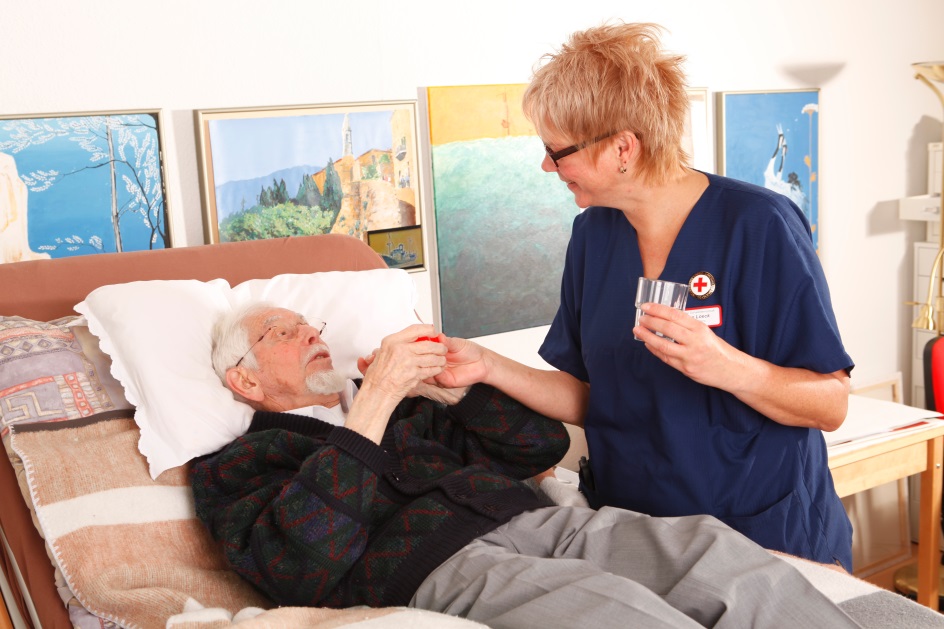 2
Deutschland und Philippinen
3
Freistaat Bayern – Bundesland der Bundesrepublik Deutschland
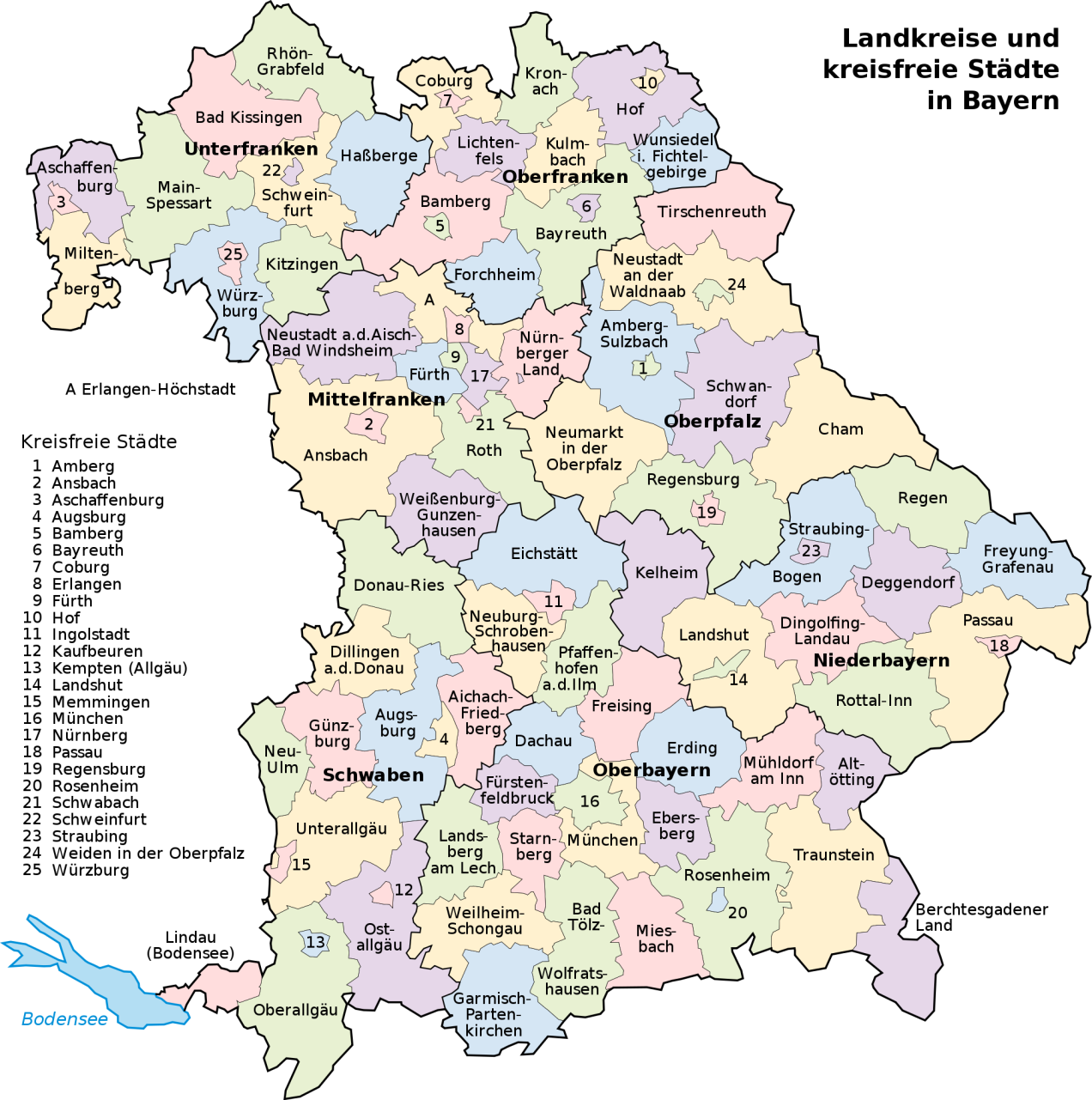 4
Bayern - weltbekannt
München – Landeshauptstadt Bayerns

Oktoberfest
Bier
FC Bayern München (Fußball)

Aber Bayern ist noch viel mehr!
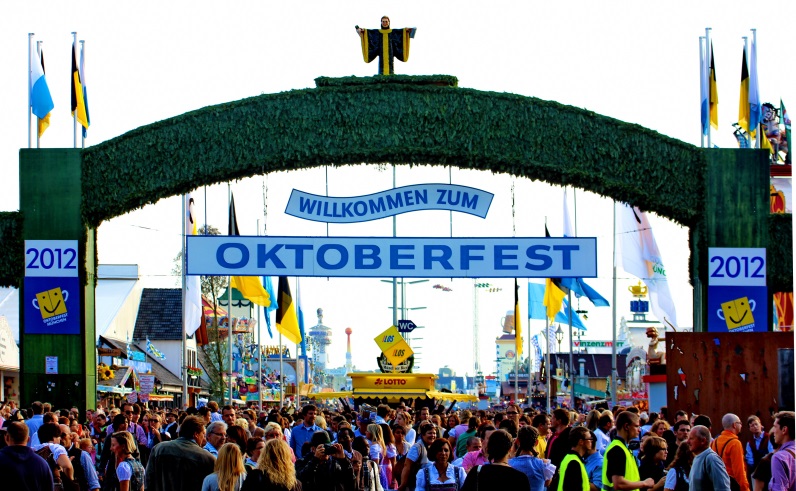 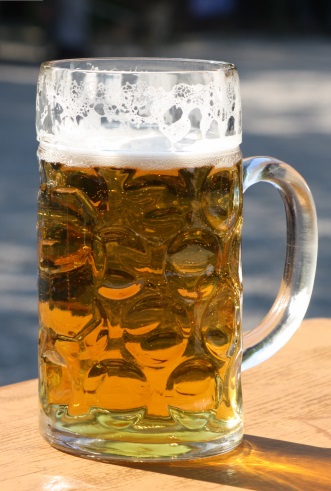 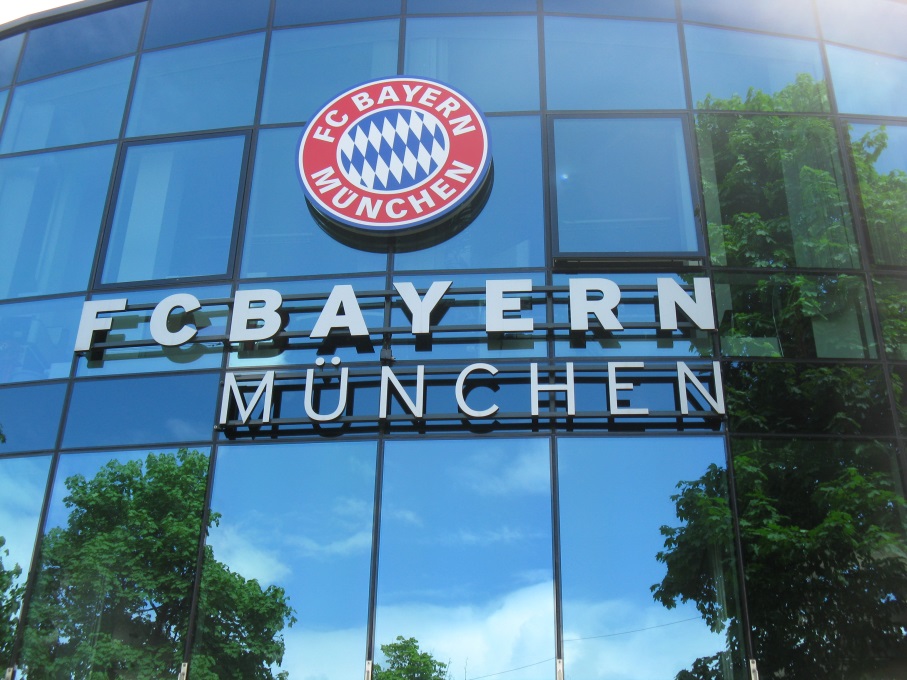 5
Andere Städte in Bayern
Nürnberg
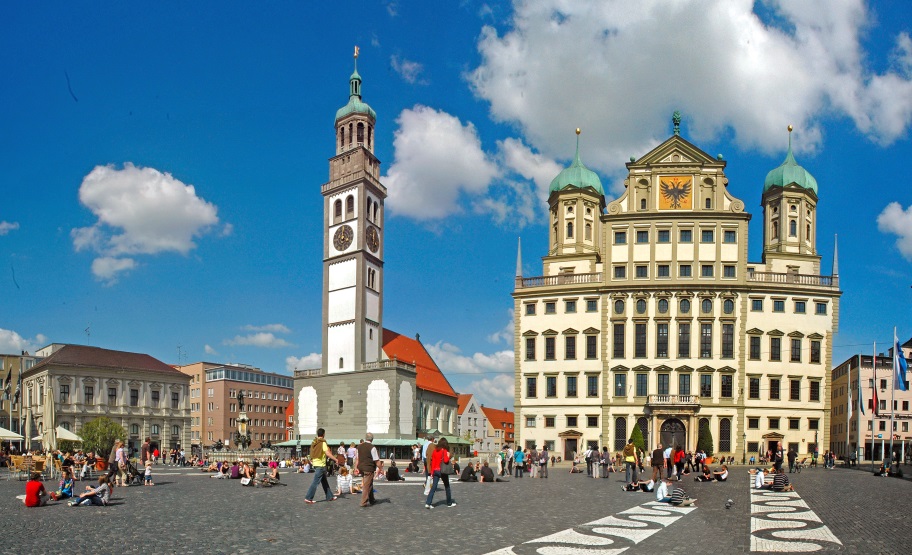 Augsburg
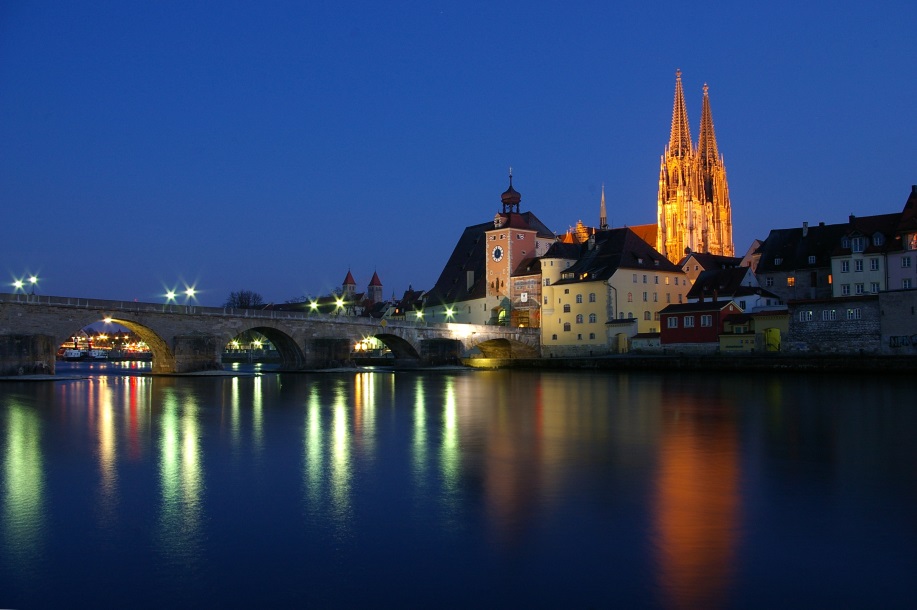 Regensburg
Würzburg
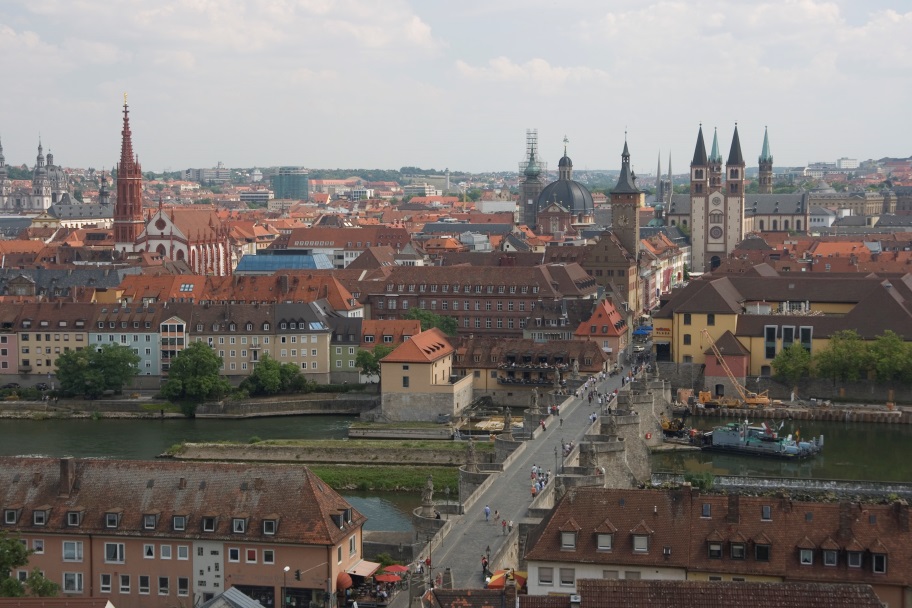 6
Auch das ist Bayern I
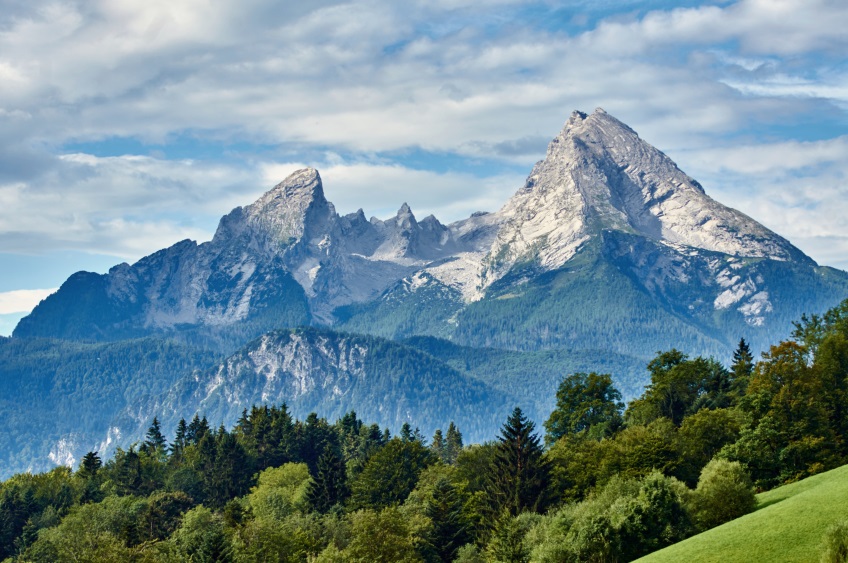 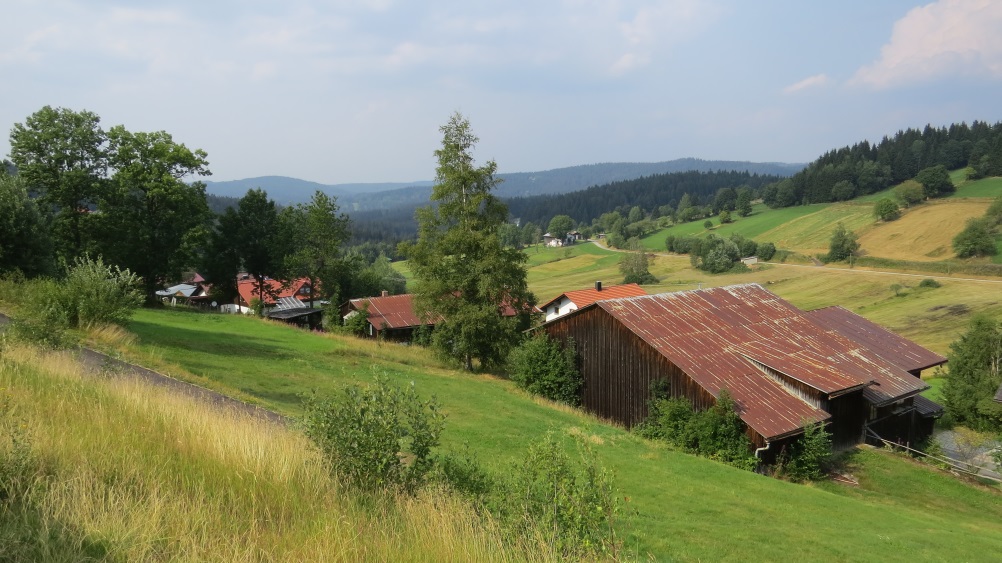 Dörfer
Berge
Almen
Kühe
Ruhe
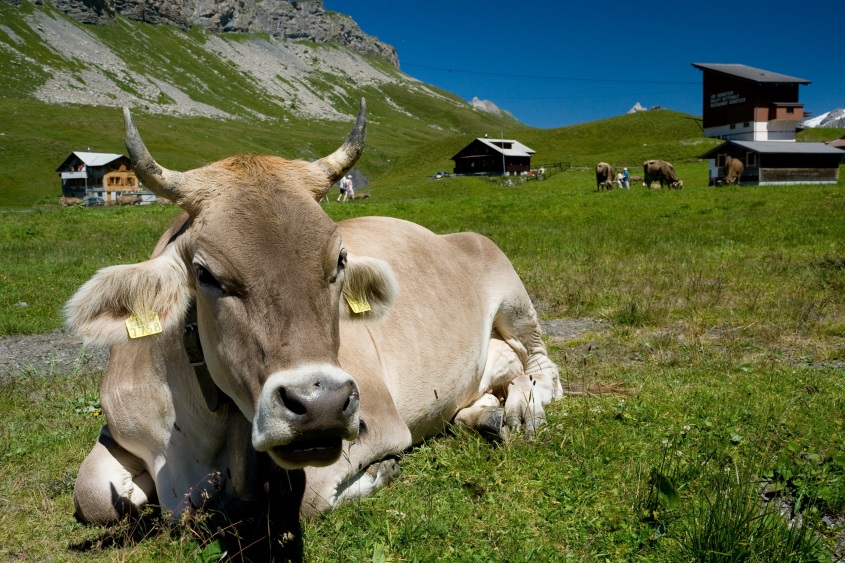 7
Auch das ist Bayern II
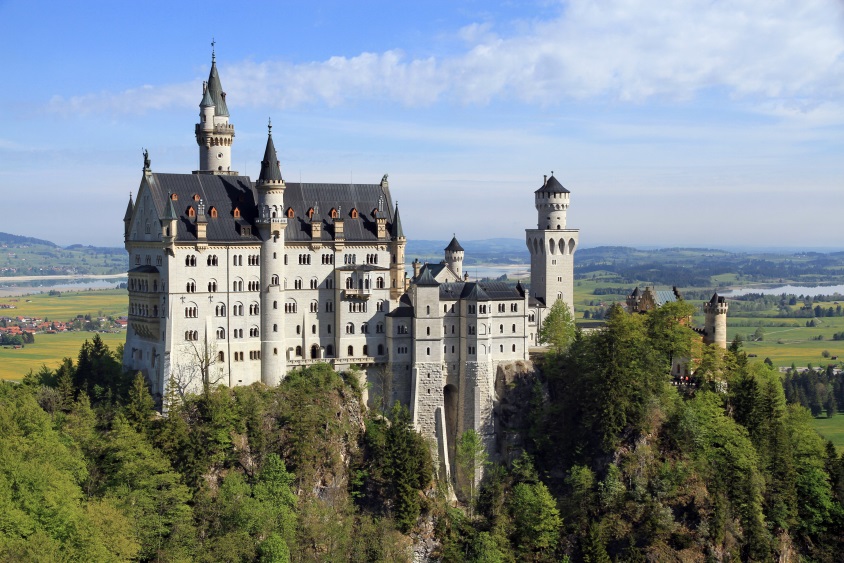 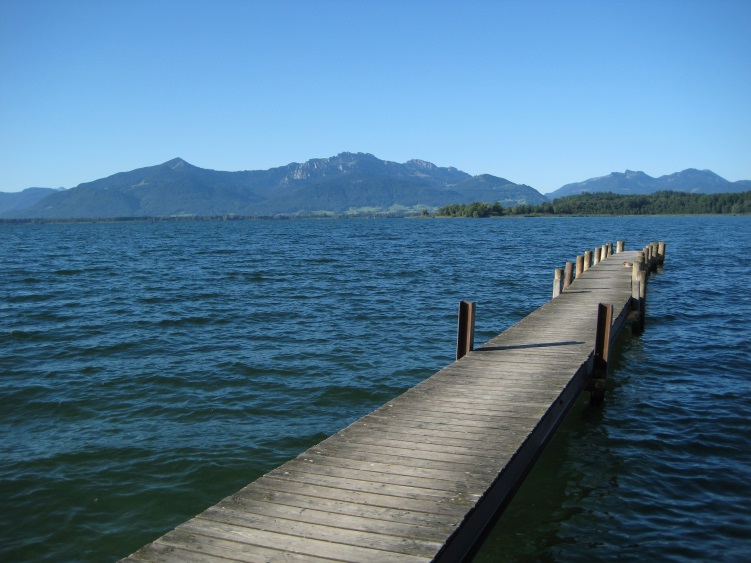 Seen
Berge
Kultur
Natur
Schnee
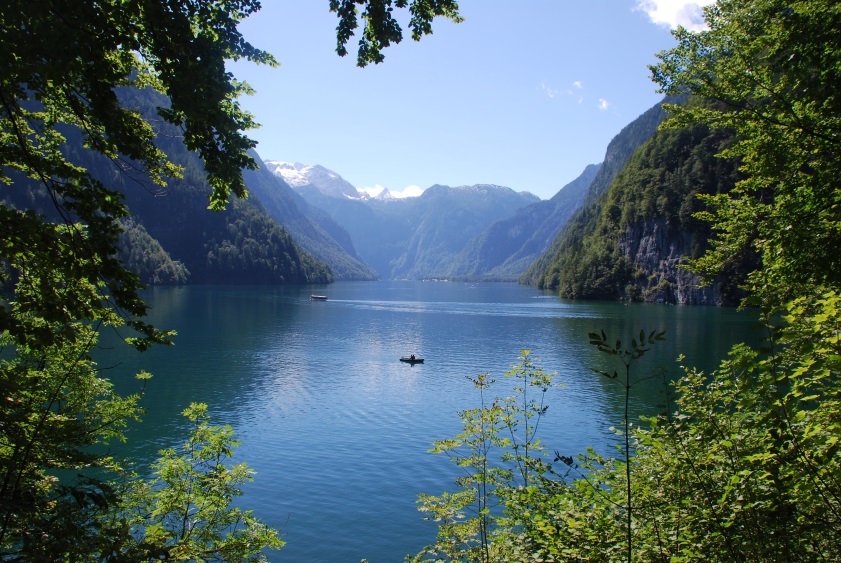 8
Wo werden Sie arbeiten?
Unsere Einrichtungen sind über ganz Bayern verteilt.
Die meisten Altenpflegeheime sind nicht in großen Städten.
Nur sehr wenige von Ihnen werden in der Großstadt arbeiten.
Fast alle von Ihnen werden in kleineren Orten (> 3.000 Einwohner) arbeiten.
 
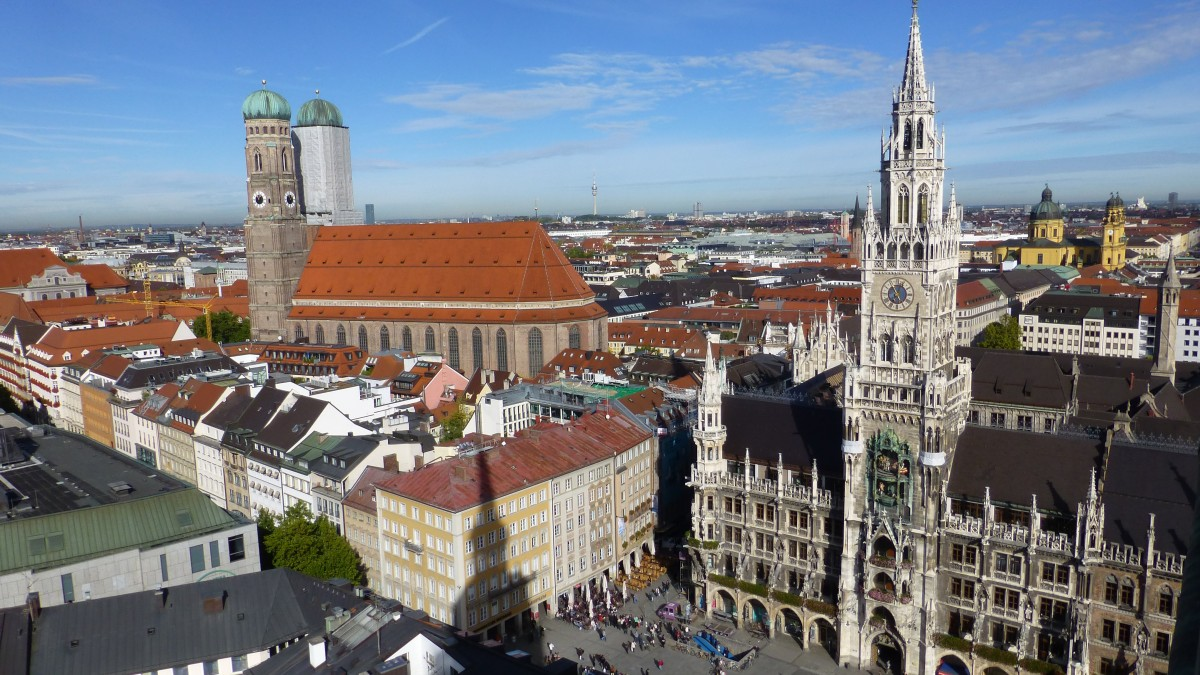 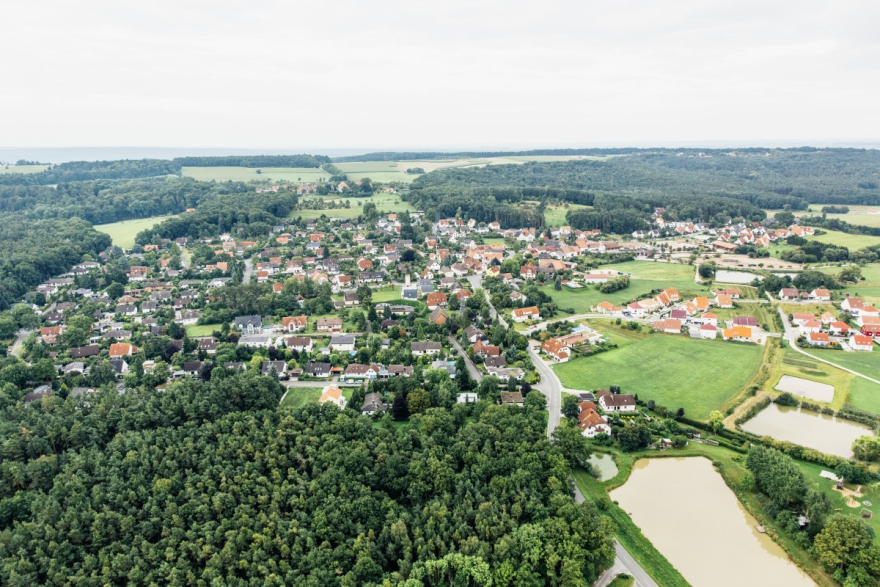 9
Ihr Arbeitsort (Stadt oder Land)
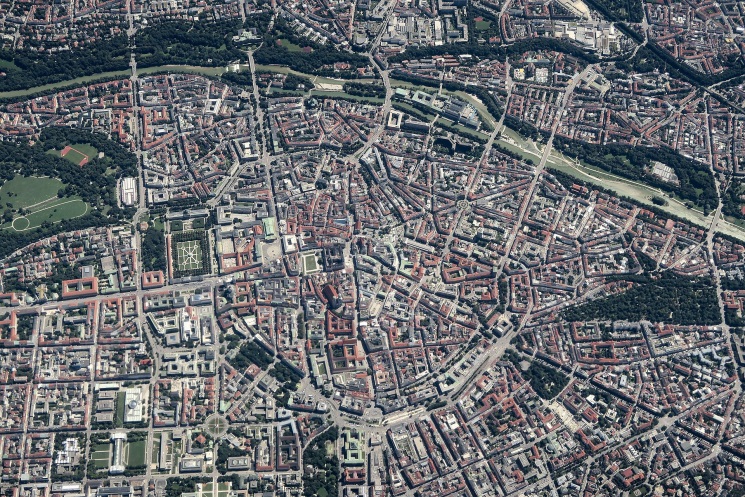 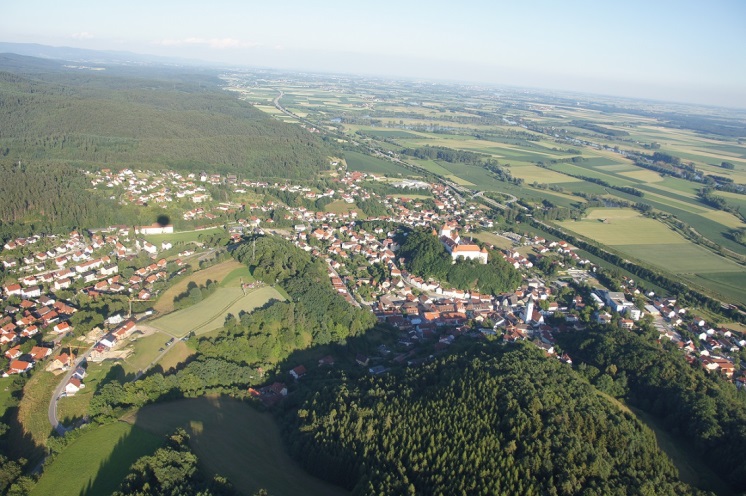 Großstadt
Viele Menschen 
Viele unterschiedliche Kulturen
Viele kulturelle Angebote
Viele Freizeitmöglichkeiten
Viele Restaurants/Bars/Clubs
Busse oder Bahnen
Lauter
Weniger Natur (Parks, Flüsse, Grünanlagen)
Höhere Kosten zum Leben



Kleinerer Ort
Wenige Menschen
Weniger unterschiedliche Kulturen
Weniger kulturelle Angebote
Andere Freizeitmöglichkeiten
Wenige Restaurants/Bars/Clubs
Evtl. wenige Busse/Bahnen
Ruhiger
Viel Natur (Seen, Wald, Wiesen, Berge)
Niedrigere Kosten zum Leben
10
Das Rote Kreuz weltweit
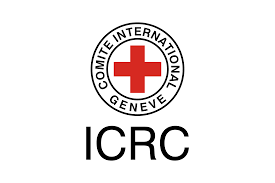 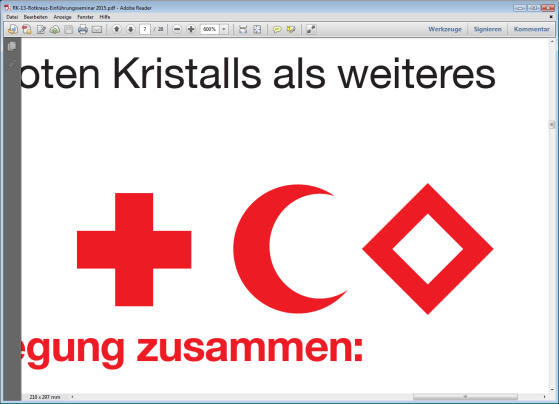 Internationale Föderation
vom Roten Kreuz
Internationales Komitee
vom Roten Kreuz
Weltweit aktuell 190 anerkannte
Rotkreuz-Gesellschaften
Zum Beispiel:
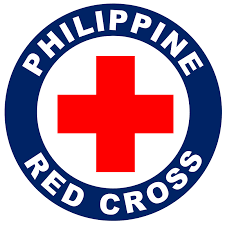 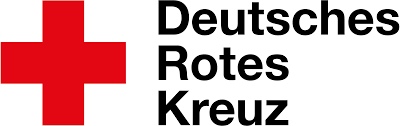 11
Rotkreuz-Grundsätze
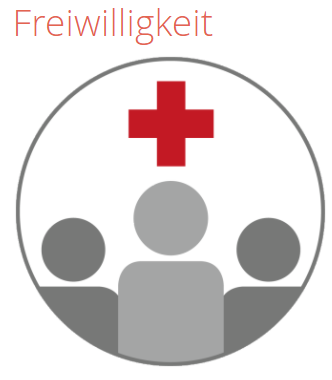 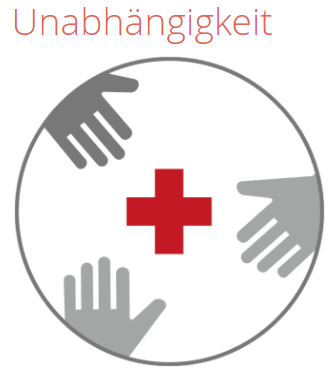 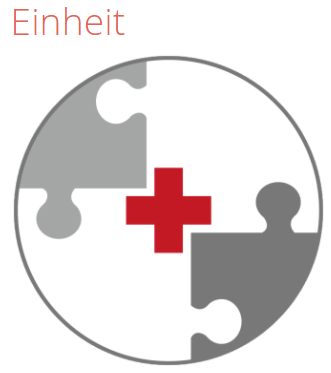 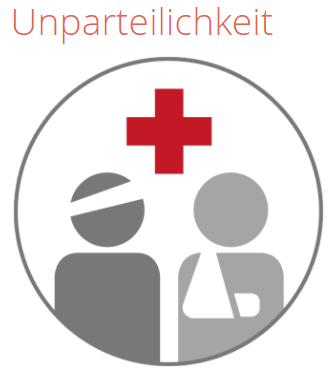 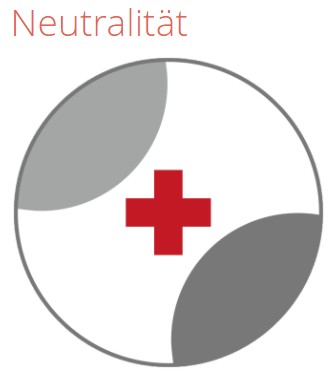 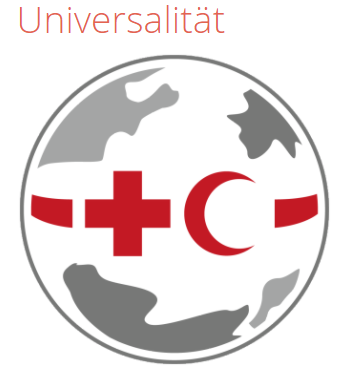 12
Das Rote Kreuz in Deutschland
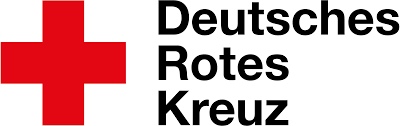 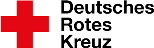 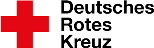 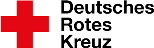 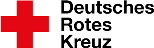 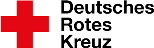 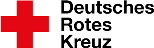 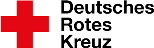 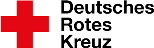 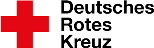 19 Landesverbände
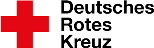 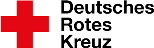 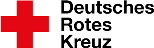 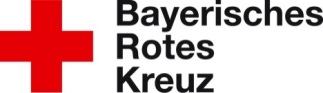 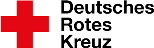 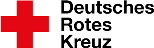 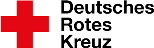 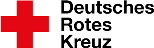 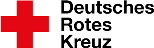 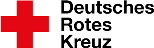 73 Kreisverbände
Ihr Arbeitgeber:
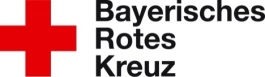 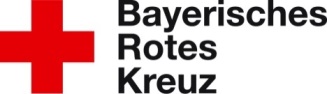 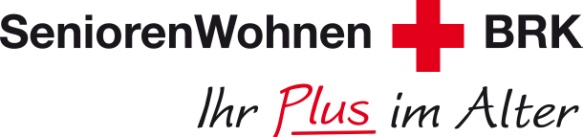 Sozialservice-Gesellschaft des BRK
125	Stationäre Einrichtungen
			(12.613 Plätze)
	35 	Tagespflegeeinrichtungen
			(496 Plätze)
	120 	Ambulante Pflegedienste
			(11.500 Patienten)
	11.009	Mitarbeiter*innen in der Pflege
			(von 26.883 gesamt)
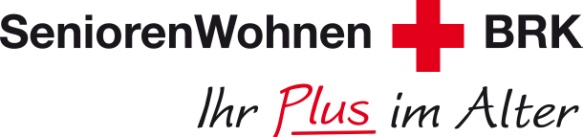 13
Arbeitsfelder des BRK
Ehrenamtliche Arbeit
(ca. 180.000 ehrenamtliche 
Mitarbeiter*innen)
Weitere Arbeitsfelder

Senioren und Pflege
Rettungsdienst
Katastrophenschutz
Soziale Arbeit
Bildung
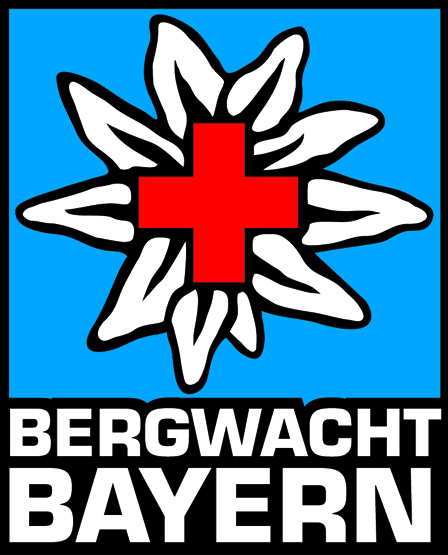 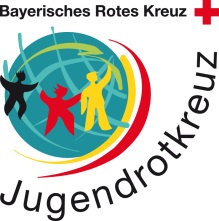 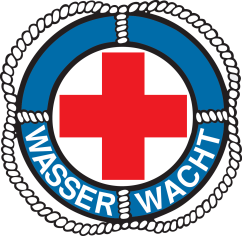 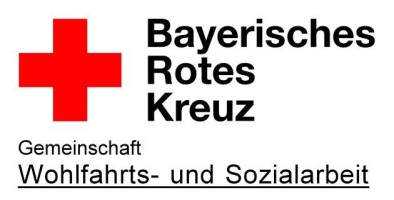 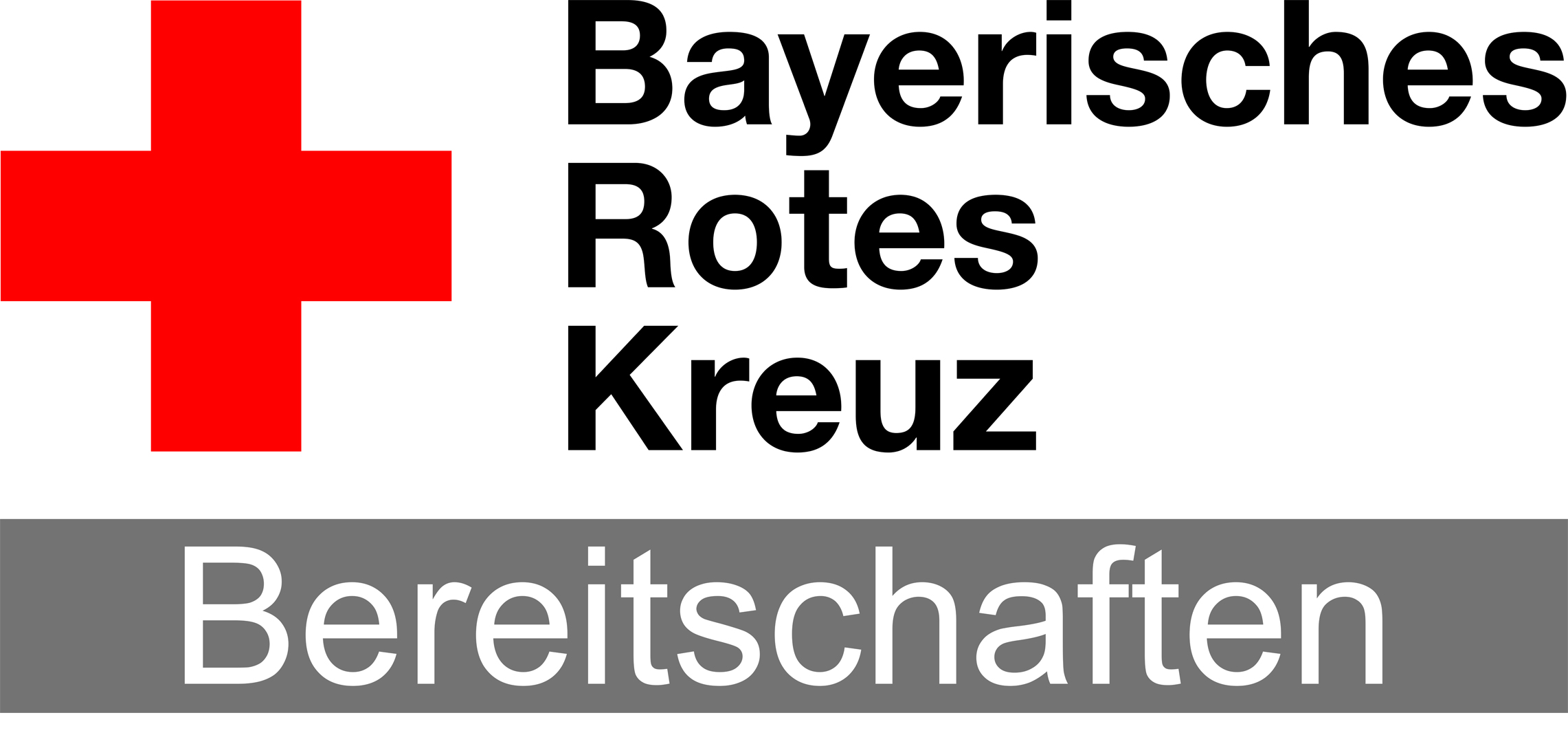 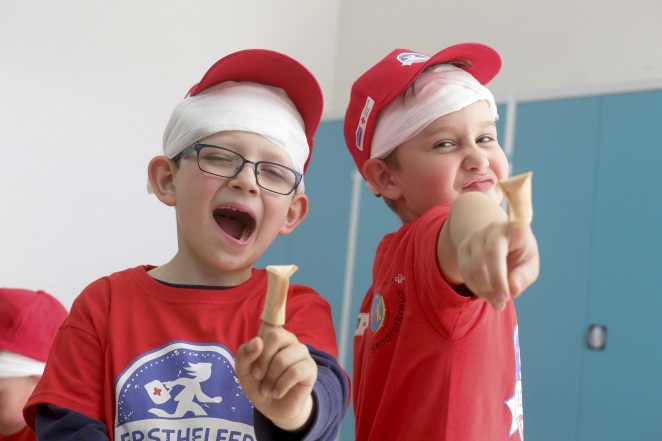 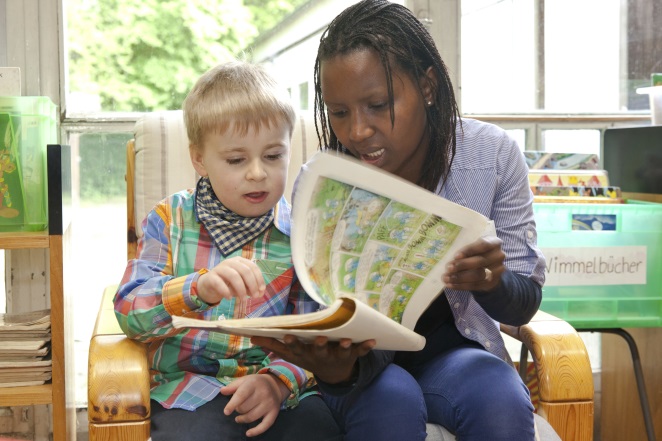 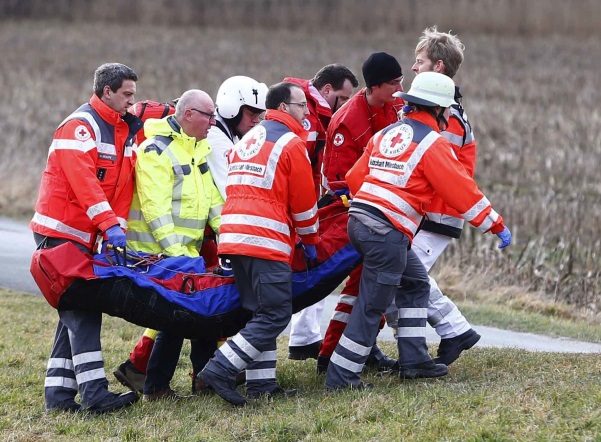 14
Wir brauchen Sie!
In ganz Deutschland gibt es ca. 1.000.000 Pflegefachkräfte.
Die Anzahl der Pflegebedürftigen in Bayern wird steigen von 344.000 (2015) über 381.000 (2020) und 449.000 (2030) auf 525.000 (2040).
Die Anzahl der Mitarbeiter in Pflegeeinrichtungen und Pflegediensten in Bayern wird sinken von 96.000 (2013) auf 90.000 (2030).

Weniger als 3 % der Menschen in Bayern sind ohne Arbeit.

Wir freuen uns auf gut ausgebildete 
Pflegefachkräfte aus anderen Ländern,
wir freuen uns auf Sie von den Philippinen!
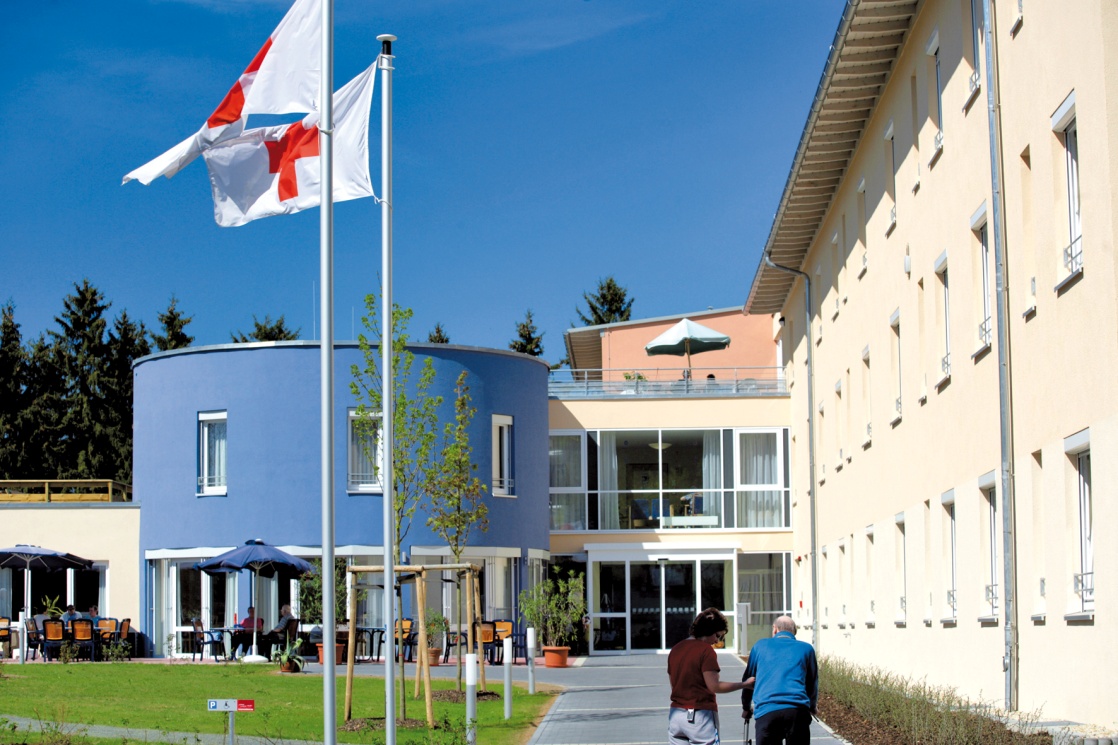 15
Altenpflege in Deutschland
In Pflegeheimen leben Senioren aus allen Schichten mit unterschiedlichem Unterstützungsbedarf, weil sie zu Hause nicht mehr versorgt werden können oder allein sind.
Das Leben im Pflegeheim soll so selbstständig wie möglich ablaufen und Unterstützung bieten, wo sie benötigt wird.
Pflegefachkräfte sind dafür verantwortlich,
dass sich die Bewohner wohl fühlen: körperlich, sozial, seelisch und kommunikativ,
die Grundpflege (z.B. Körperpflege, Mund- und Zahnpflege, An- und Ausziehen) bei denBewohnern vorzunehmen,
die Behandlungspflege nach Delegation einesArztes vorzunehmen,
ihre Pflegetätigkeiten zu dokumentieren.
Ärzte sind nicht ständig in der Einrichtung, sie versorgen die Senioren aber bei Bedarf.
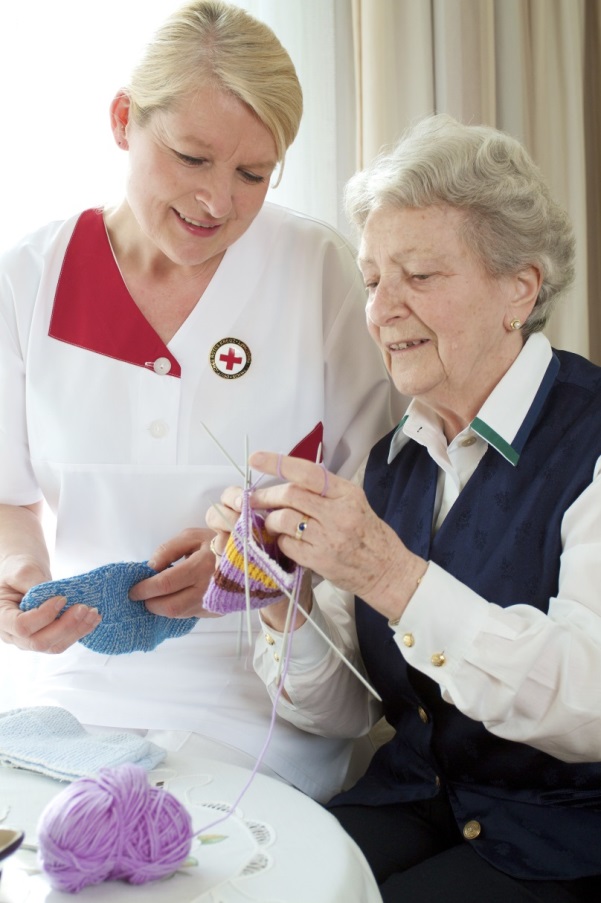 16
Arbeiten in Deutschland
Den meisten Menschen, die in Deutschland leben, geht es gut. 
Es gibt Gesetze, die arbeitende Menschen schützen. Es gibt ein gutes Gesundheits- und Sozialsystem.

Auch wenn man krank ist und nicht arbeiten kann, bekommt man Geld (erst 6 Wochen vom Arbeitgeber, länger von der Krankenversicherung).
Wer schwanger ist, darf nicht gekündigt werden.
Pausen sind vorgeschrieben.
Nachts und an Wochenenden bekommt man mehr Geld.
Man bekommt jeden Monat ein Gehalt.
Vom Brutto-Gehalt geht Geld an Versicherungenfür Krankheit, Pflege, Rente und Arbeitslosigkeit.Der Staat bekommt Steuern.
Das Netto-Gehalt wird auf ein Bank-Kontoüberwiesen.
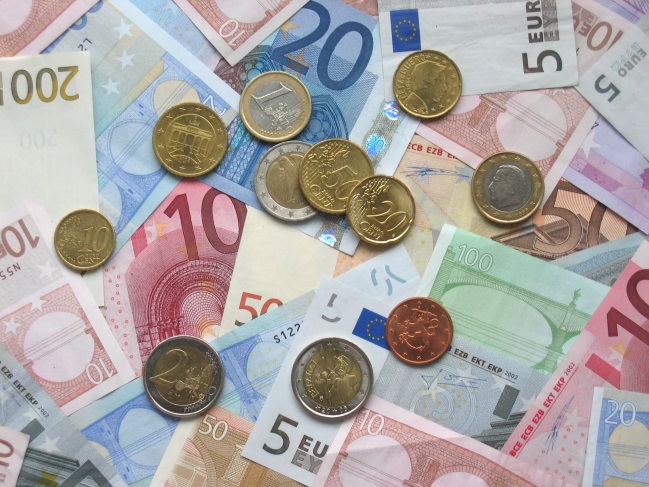 17
Arbeiten bei BRK und SSG
Wenn Sie bei uns arbeiten:

Wohnraum suchen wir für Sie.
Mindestens 26 Tage Urlaub im Jahr.
Gehalt als Pflegefachkraft mindestens2.600 € (brutto) je Monat.
Das Gehalt steigt regelmäßig.
Es gibt zusätzlich zum Gehalt Jahressonderzahlungen.
Arbeitszeit 38,5 Stunden/Woche.
Einarbeitung durch Praxisanleiter.
Begleitung durch Paten aus dem Kollegenkreis.
Regelmäßige Schulungen, Fort- und Weiterbildungen.

Es ist uns wichtig, dass es unseren Mitarbeiter*innen gut geht!
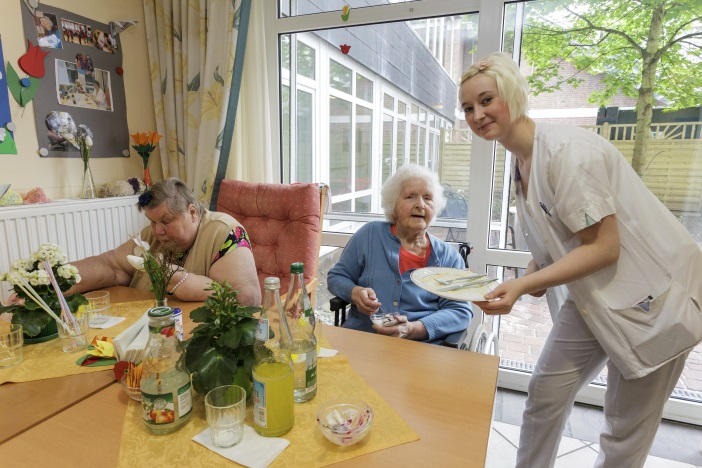 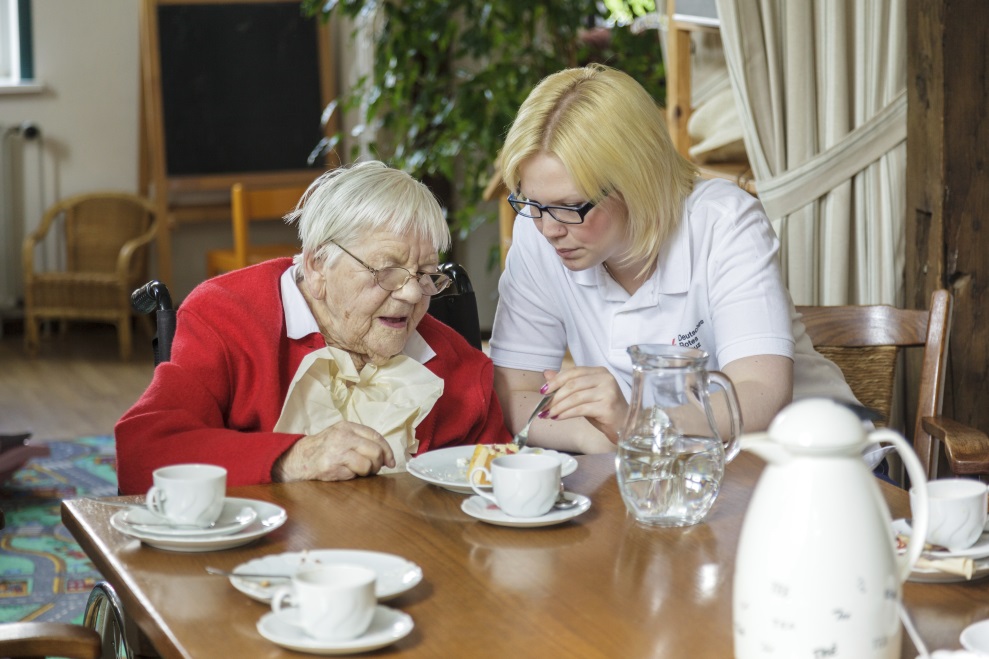 18
Willkommen!
Wir helfen Ihnen, sich einzugewöhnen.
Wir hoffen, es gefällt Ihnen bei uns!
Wir hoffen, Sie haben Spaß in Ihrer neuen Arbeit.
Wir hoffen, Sie finden Freunde bei uns.
Wir hoffen, Sie fühlen sich bei uns wohl!

Wir wünschen Ihnen alles Gute und freuen uns, Sie kennen zu lernen!


Viel Erfolg beim Erlernen der deutschen Sprache und im Pflege-Kurs! 
Eine gute Reise nach Deutschland! 
Willkommen beim Bayerischen Roten Kreuz!
19
20
Bildnachweis
Bayern mit Landkreisen.png
NordNordWest (https://commons.wikimedia.org/wiki/File:Landkreise_Bayern.svg), „Landkreise Bayern“, https://creativecommons.org/licenses/by-sa/3.0/legalcode
 
Weltkarte politisch.jpg
Central Intelligence Agency (CIA) (https://commons.wikimedia.org/wiki/File:Weltkarte.jpg), „Weltkarte“, als gemeinfrei gekennzeichnet, Details auf Wikimedia Commons: https://commons.wikimedia.org/wiki/Template:PD-US
 
Deutschland Lage von Bayern.png
David Liuzzo (https://commons.wikimedia.org/wiki/File:Deutschland_Lage_von_Bayern.svg), „Deutschland Lage von Bayern“, https://creativecommons.org/licenses/by-sa/2.0/de/legalcode
 
München Panorama.jpg
David Kostner (https://commons.wikimedia.org/wiki/File:München_Panorama.JPG), „München Panorama“, https://creativecommons.org/licenses/by-sa/2.0/de/legalcode
 
Nürnberg.jpg
DALIBRI (https://commons.wikimedia.org/wiki/File:Burg_Nürnberg_03.jpg), „Burg Nürnberg 03“, https://creativecommons.org/licenses/by-sa/3.0/legalcode
 
Augsburg.jpg
Guido Radig (https://commons.wikimedia.org/wiki/File:Augsburg_-_Markt.jpg), „Augsburg - Markt“, https://creativecommons.org/licenses/by/3.0/legalcode
 
Regensburg.jpg
Sharhues (https://commons.wikimedia.org/wiki/File:Regensburg-steinerne-Bruecke.jpg), „Regensburg-steinerne-Bruecke“, https://creativecommons.org/publicdomain/zero/1.0/legalcode
 
Würzburg.jpg
Maksym Kozlenko (https://commons.wikimedia.org/wiki/File:Würzburg,_Altstadt.jpg), https://creativecommons.org/licenses/by-sa/4.0/legalcode
 
Oktoberfest.jpg
Usien (https://commons.wikimedia.org/wiki/File:Haupteingang_Oktoberfest_2012.JPG), „Haupteingang Oktoberfest 2012“, https://creativecommons.org/licenses/by-sa/3.0/legalcode
 
Bier.jpg
Usien, derivative work Lämpel (https://commons.wikimedia.org/wiki/File:Bierkrug_retuschiert.JPG), „Bierkrug retuschiert“, https://creativecommons.org/licenses/by-sa/3.0/legalcode
FC Bayern München.jpg
JörgGehlmann (https://commons.wikimedia.org/wiki/File:FC_Bayern_München_Servicecenter.jpg), https://creativecommons.org/licenses/by-sa/4.0/legalcode
 
Watzmann Berchtesgaden.jpg
© Günter Seggebäing, CC BY-SA 3.0 (https://commons.wikimedia.org/wiki/File:20150824_Watzmann,_Berchtesgaden_(01982).jpg), „20150824 Watzmann, Berchtesgaden (01982)“, https://creativecommons.org/licenses/by-sa/3.0/legalcode
 


Königssee.jpg
User: (WT-shared) Myo at wts wikivoyage (https://commons.wikimedia.org/wiki/File:View_from_the_Malerwinkel.jpg), „View from the Malerwinkel“, https://creativecommons.org/licenses/by-sa/3.0/legalcode
 
Chiemsee.jpg
Aconcagua (https://commons.wikimedia.org/wiki/File:Frauenchiemsee_Steg_Südseite_3.jpg), „Frauenchiemsee Steg Südseite 3“, https://creativecommons.org/licenses/by-sa/3.0/legalcode
 
Neuschwanstein.jpg
Ximonic, Simo Räsänen (post-processing) & Tauno Räsänen (photograph) (https://commons.wikimedia.org/wiki/File:Neuschwanstein_Castle_from_Marienbrücke,_2011_May.jpg), „Neuschwanstein Castle from Marienbrücke, 2011 May“, https://creativecommons.org/licenses/by-sa/3.0/legalcode
 
Oberaudorfer Alm.jpg
Rufus46 (https://commons.wikimedia.org/wiki/File:Oberaudorfer_Alm_Oberdoerflerhütte_Kiefersfelden-2.jpg), „Oberaudorfer Alm Oberdoerflerhütte Kiefersfelden-2“, https://creativecommons.org/licenses/by-sa/3.0/legalcode
 
Kuh.jpg
Ikiwaner (https://commons.wikimedia.org/wiki/File:Melchsee-Frutt_Kuh.jpg), „Melchsee-Frutt Kuh“, https://creativecommons.org/licenses/by-sa/3.0/legalcode
 
Philippsreuth.jpg
Flodur63 (https://commons.wikimedia.org/wiki/File:Philippsreut,_FRG_-_Vorderfirmiansreut_-_Dorfstr_Nr_3_v_SW,_Scheibling.JPG), https://creativecommons.org/licenses/by-sa/4.0/legalcode
 
Bernbeuren.JPG
Flodur63 (https://commons.wikimedia.org/wiki/File:Bernbeuren_-_Auerberg_eisstarr_050212_-_12.JPG), https://creativecommons.org/licenses/by-sa/4.0/legalcode
 
Luftbild München Innenstadt.jpg
Maximilian Dörrbecker (Chumwa) (https://commons.wikimedia.org/wiki/File:Luftbild_München_Innenstadt.jpg), „Luftbild München Innenstadt“, https://creativecommons.org/licenses/by-sa/2.5/legalcode
  
Luftbild_Wörth_an_der_Donau.JPG
Blechmodelle (https://commons.wikimedia.org/wiki/File:Luftbild_Wörth_an_der_Donau.JPG), „Luftbild Wörth an der Donau“, https://creativecommons.org/publicdomain/zero/1.0/legalcode
 
Euro_coins_and_banknotes.jpg
Avij contribs) (https://commons.wikimedia.org/wiki/File:Euro_coins_and_banknotes.jpg), „Euro coins and banknotes“, als gemeinfrei gekennzeichnet, Details auf Wikimedia Commons: https://commons.wikimedia.org/wiki/Template:PD-self
 
DRK/Brigitte Hiss
DRK/Frank Nesslage
DRK/Jört F. Müller
DRK/Mathias Wodrich
DRK/Matthias Schraer/picture alliance
DRK/Tom Maesla
21